30
Verðbólga og atvinnuleysi
Heildar-
framboð
Heildar-
í lengd
framboð
í bráð
A
Jafnvægis-verð
Heildareftirspurn
Eðlileg
framleiðsla við fulla atvinnu
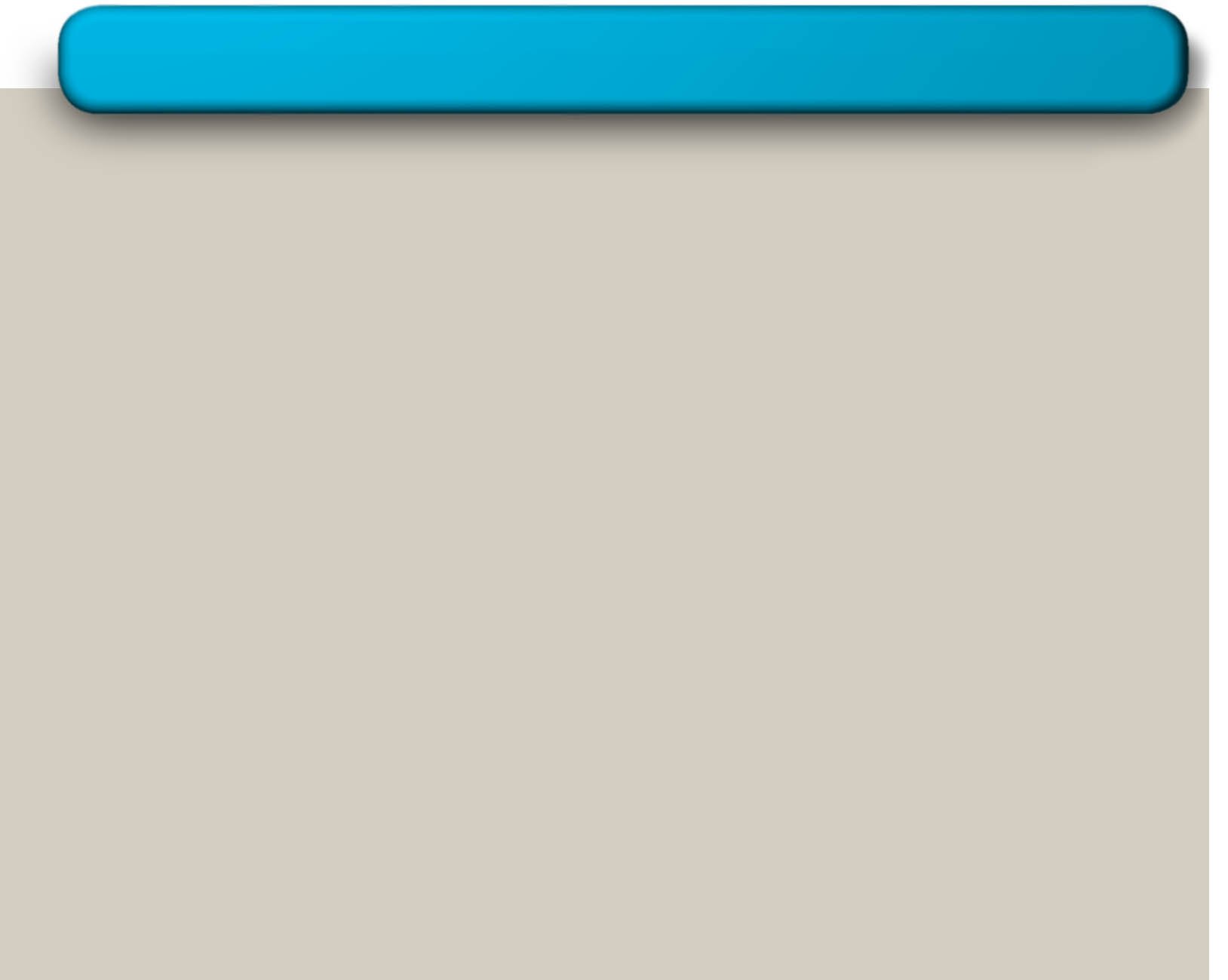 Langtímajafnvægi: Upprifjun úr 28. kafla
Verðlag
Framleiðsla
0
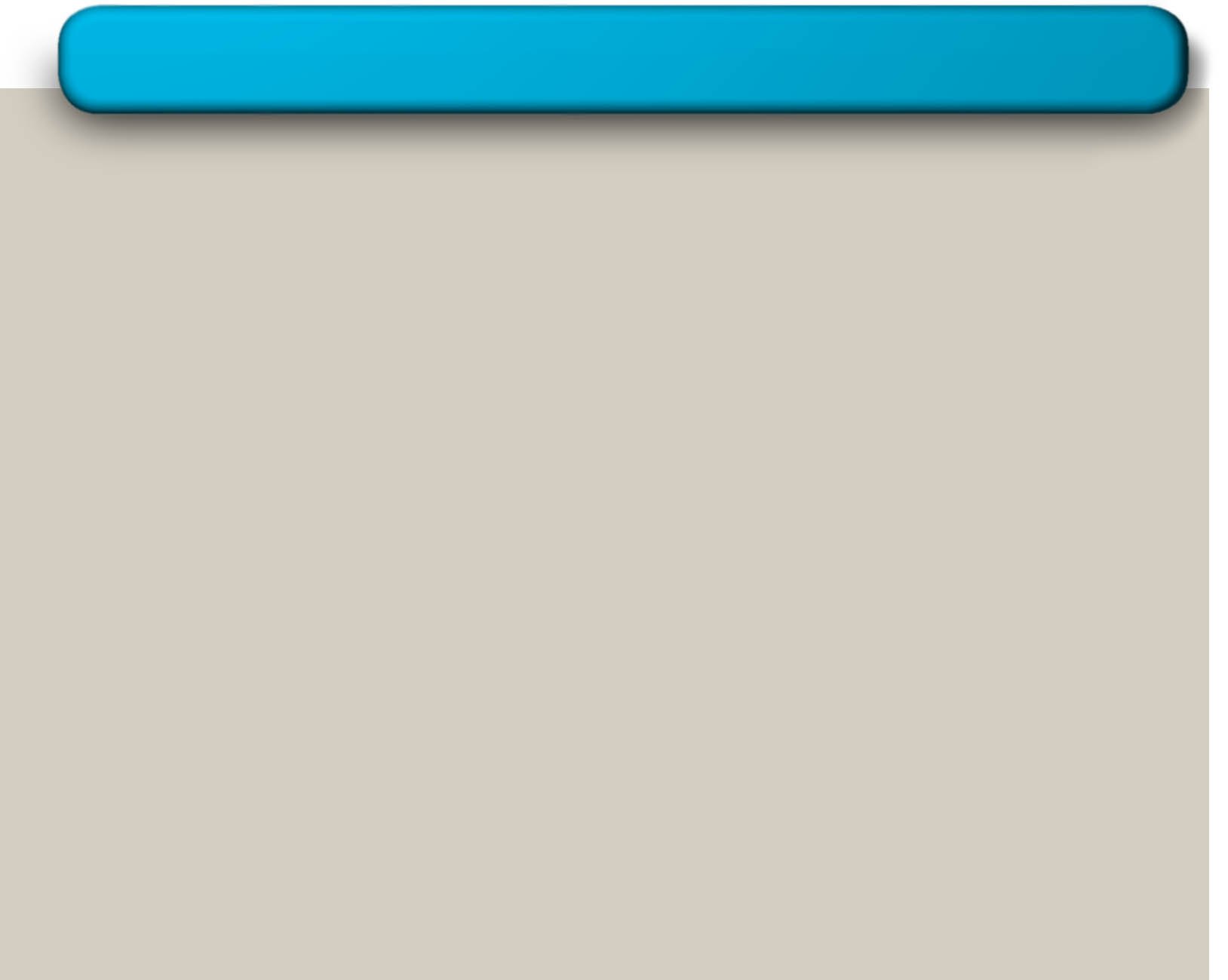 2. … dregur úr framleiðslu í bráð.
Heildarframboð
í bráð,
AS
AS2
3. Skammtíma-
framboðskúrfan
A
hliðrast til hægri 
þar eð laun lækka ...
P
B
P2
1. Samdráttur
í heildareftirspurn … .
P3
C
Heildareftirspurn
AD
AD2
Y2
Y
4. . ... og framleiðslan leitar
aftur í eðlilegt horf.
Samdráttur heildareftirspurnar
Verðlag
Heildar-
framboð
í lengd
Framleiðsla
0
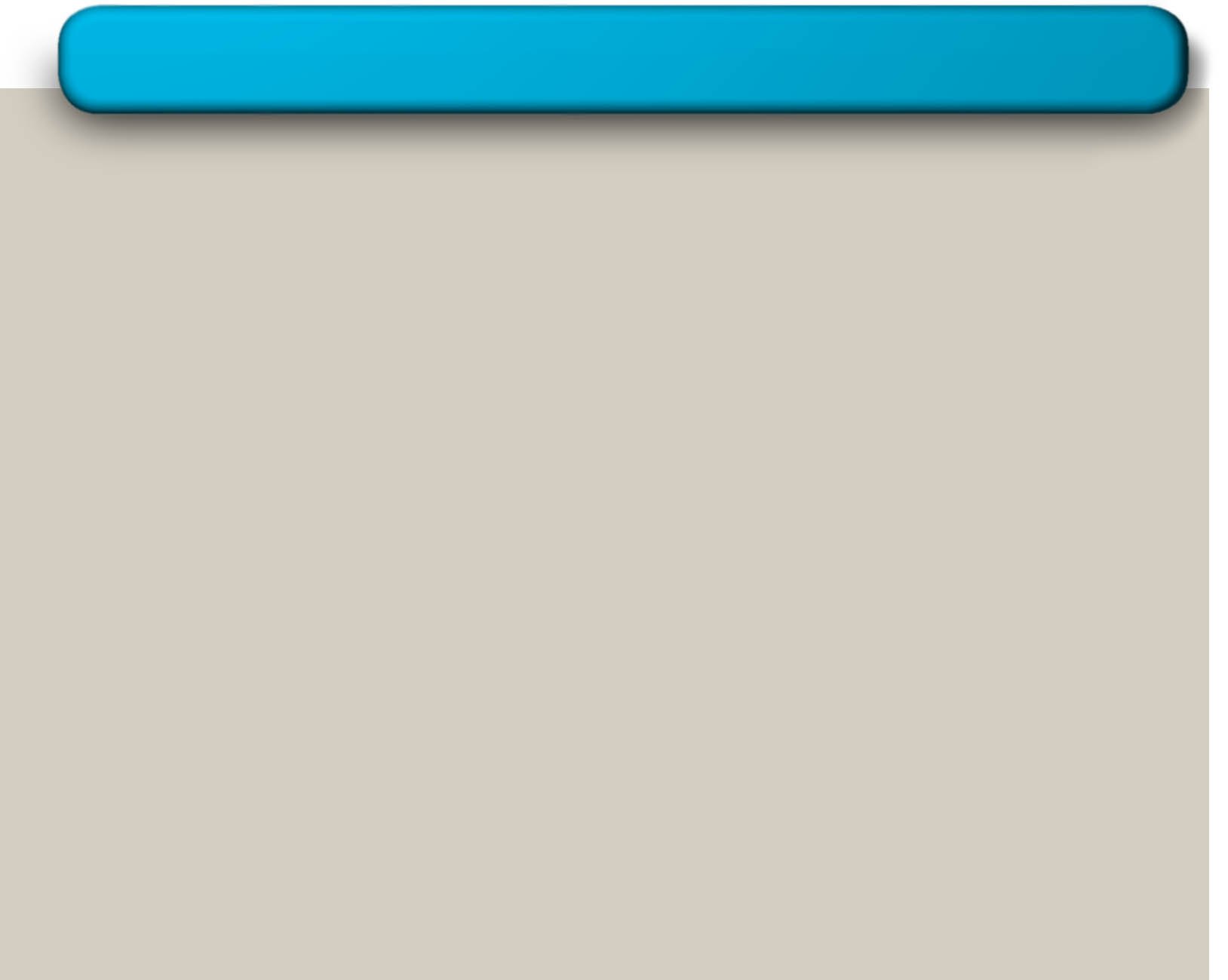 1. Samdráttur heildarframboðs
í bráð, t.d. vegna kauphækkunar …
Heildar-
AS2
framboð
í bráð,
AS
B
P2
A
P
3. … svo að
verðlag
hækkar.
Heildareftirspurn
Y2
Y
2. …. dregur úr framleiðslu …
Samdráttur heildarframboðs
Verðlag
Heildar-
framboð
í lengd
Hvað gerist næst?
Framleiðsla
0
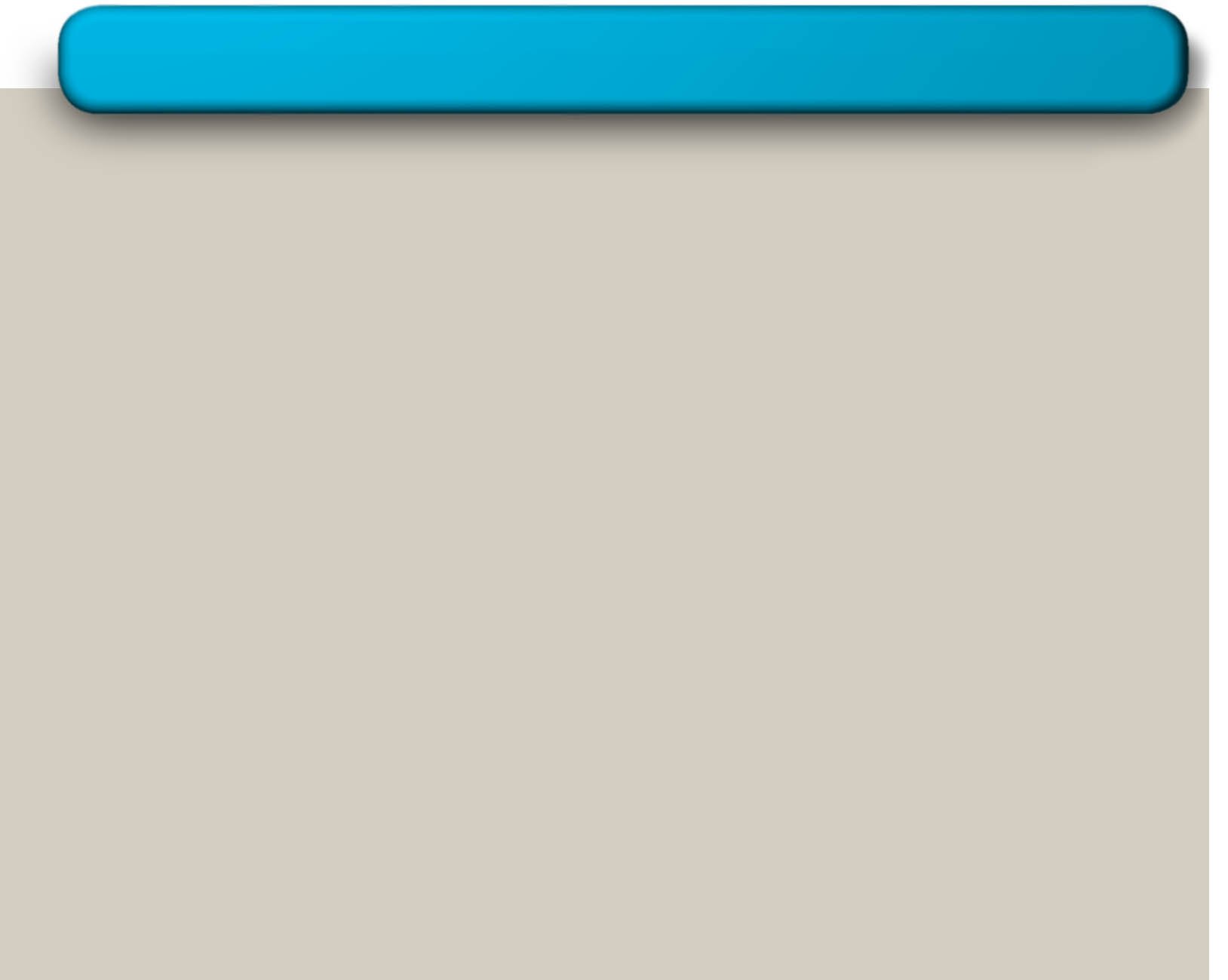 1. Þegar heildarframboð
dregst saman …
Heildar-
AS2
framboð
í bráð,
AS
P3
C
2. . … geta stjórnvöld
komið til móts við
P2
samdráttinn með því að
A
3. … og þá
þenja eftirspurn …
P
hækkar
verðlag
AD2
enn
4. … en framleiðsla
frekar …
helzt föst við fulla atvinnu.
Aðlögun hagstjórnar að framboðsskellum
Verðlag
Heildar-
framboð
í lengd
Heildareftirspurn,
AD
1
Framleiðsla
0
Eðlileg
framleiðsla
Atvinnuleysi og verðbólga
Eðlilegt atvinnuleysi – þ.e. náttúrlegt atvinnuleysi til langs tíma litið – ræðst af ástandi vinnumarkaðsins, þ. á m.
Lágmarkslaun
Markaðsveldi verklýðsfélaga
Vægi afkastalauna
Skilvirkni vinnuleitar
Verðbólga ræðst helzt af vexti peningamagns í umferð og því stýrir seðlabankinn
Höfum séð þetta áður
Atvinnuleysi og verðbólga
Samfélagið þarf að velja milli verðbólgu og atvinnuleysis til skamms tíma litið
Með því að örva heildareftirspurn geta stjórnvöld dregið úr atvinnuleysi í bráð á kostnað aukinnar verðbólgu
Með því að slá á heildareftirspurn geta stjórnvöld dregið úr verðbólgu á kostnað aukins atvinnuleysis til skamms tíma
Bráðasamband milli verðbólgu og atvinnuleysis
Phillips-kúrfan
Phillips-kúrfan lýsir bráðasambandinu – þ.e. skammtímasambandinu – milli verðbólgu og atvinnuleysis
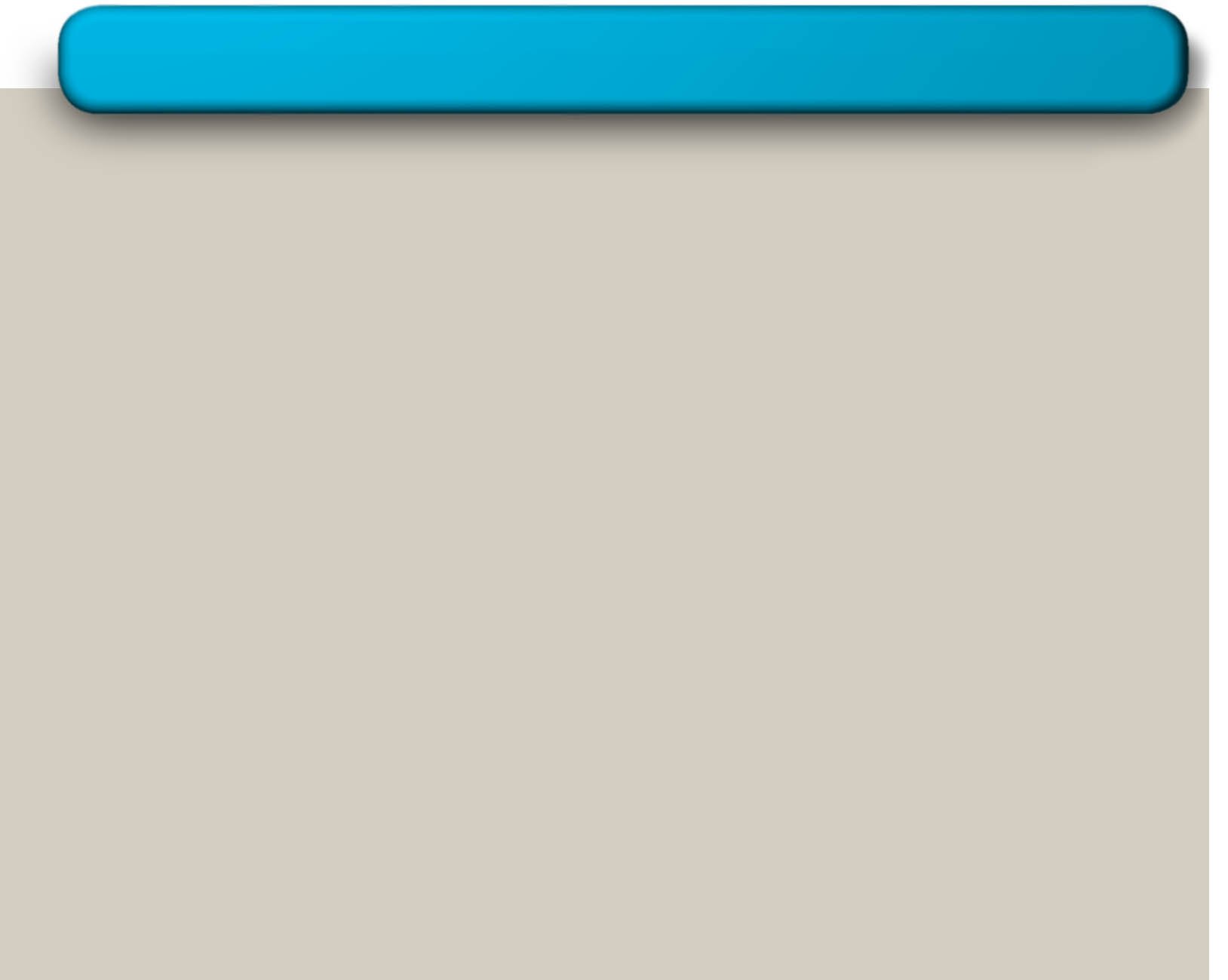 B
6
A
2
Phillips-kúrfa
4
7
Phillips-kúrfan
Verðbólga
(% á ári)
Atvinnuleysi
0
(% á ári)
Heildareftirspurn, heildarframboð og Phillips-kúrfan
Phillips-kúrfan sýnir þær blöndur atvinnuleysis og verðbólgu sem leiðir af hliðrun heildar-eftirspurnarkúrfunnar upp eða niður eftir heildarframboðskúrfunni til skamms tíma litið
Aukning heildareftirspurnar eykur landsframleiðslu og hækkar verðlag
Meiri landsframleiðsla þýðir minna atvinnuleysi í bráð skv. lögmáli Okuns
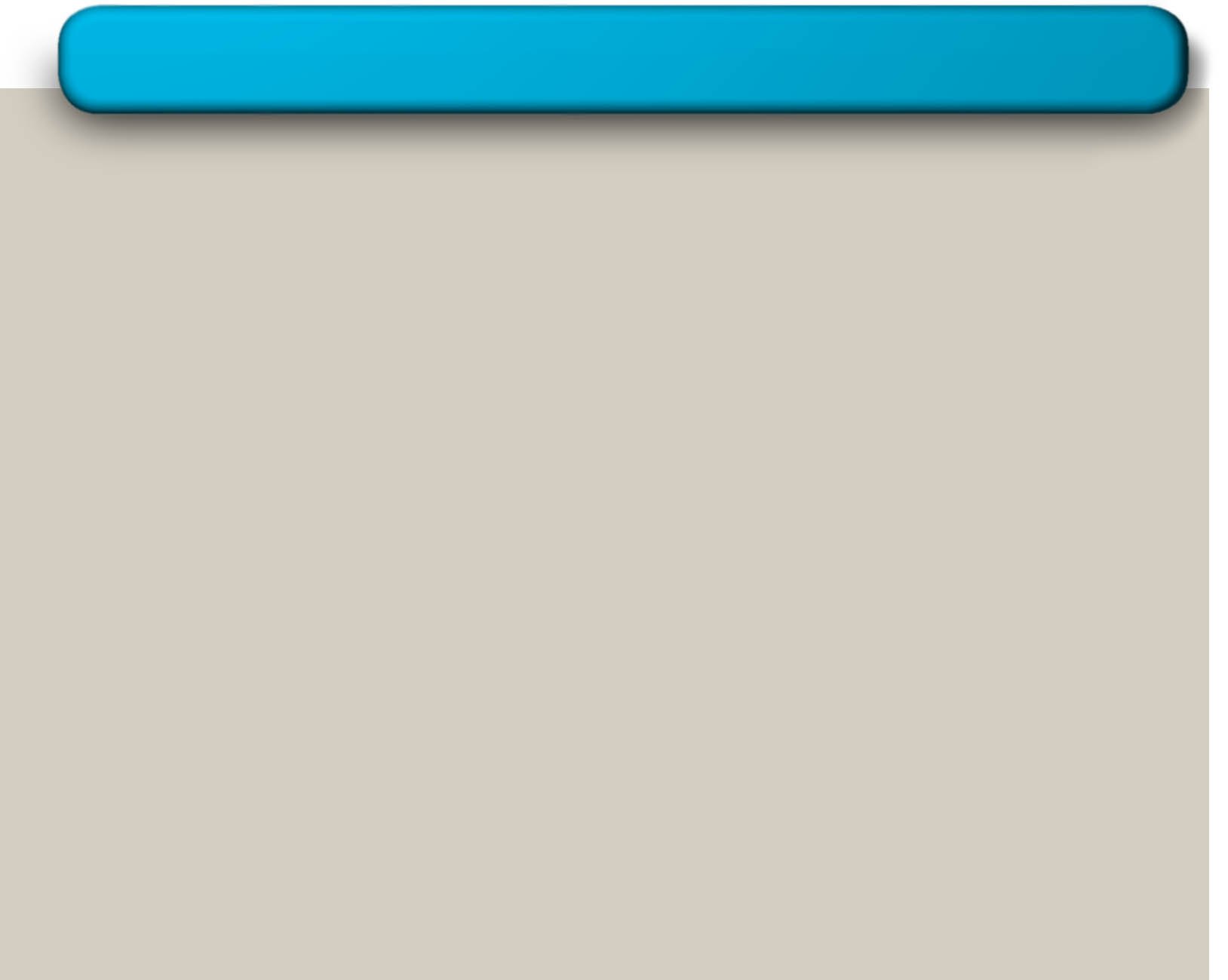 Heildar-
framboð
í bráð
B
6
B
106
A
102
Mikil
A
heildareftirspurn
2
Lítil heildareftirspurn
Phillips-kúrfan
7,500
8,000
5
7
(atvinnuleysi
(atvinnuleysi
(VLF er
(VLF er
er 7%)
er 5%)
8,000)
7,500)
Samband Phillips-kúrfunnar í bráð við heildareftirspurn og heildarframboð
(a) Heildarframboð og heildareftirspurn
(b) Phillips-kúrfan
Verðlag
Verðbólga
(% á ári)
Landsframleiðsla
Atvinnuleysi (%)
0
0
Heildar-
framboð
í bráð
B
6
B
106
A
102
Mikil
A
heildareftirspurn
2
Lítil heildareftirspurn
Phillips-kúrfan
7,500
8,000
5
7
(atvinnuleysi
(atvinnuleysi
(VLF er
(VLF er
er 7%)
er 5%)
8,000)
7,500)
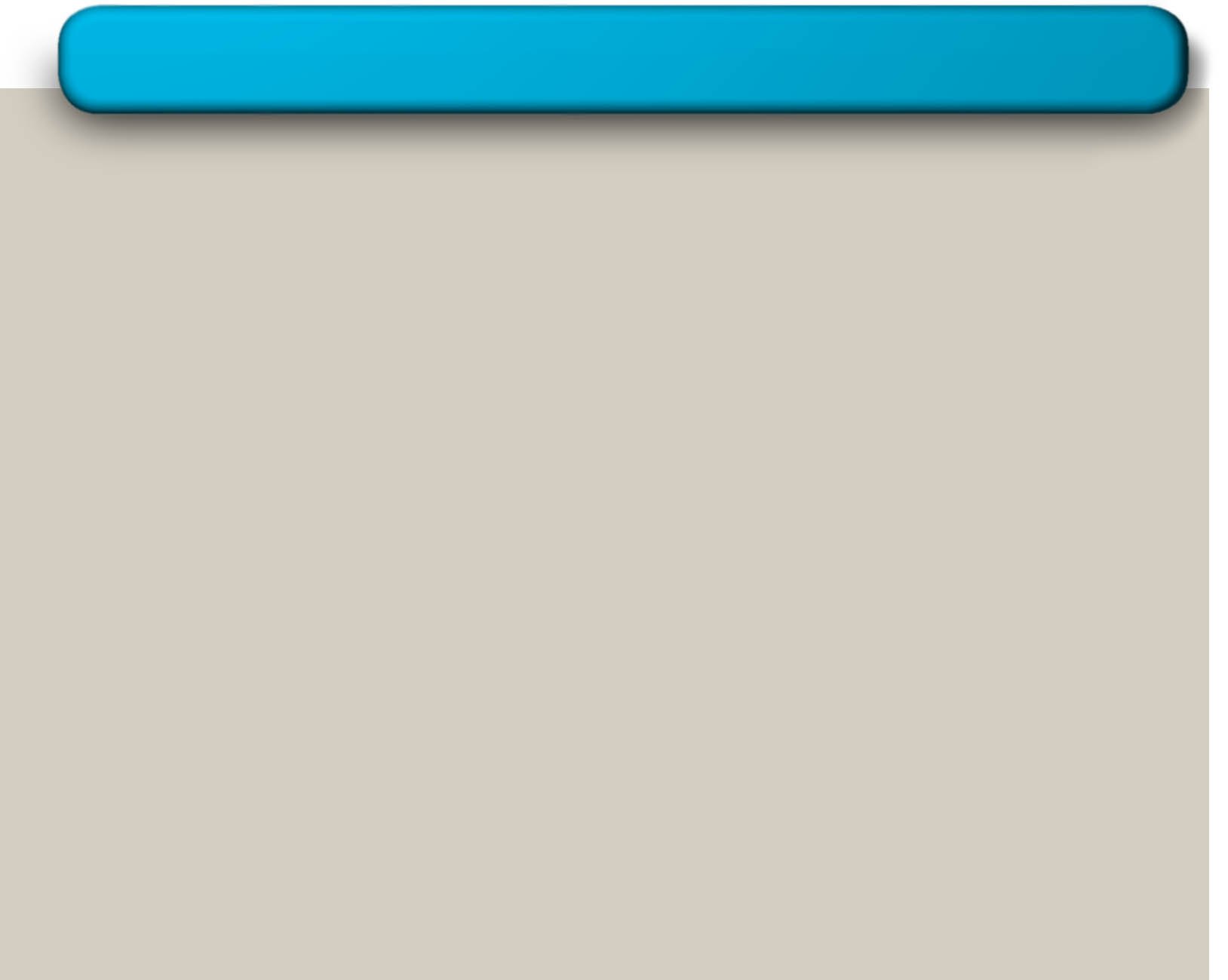 Samband Phillips-kúrfunnar í bráð við heildareftirspurn og heildarframboð
(a) Heildarframboð og heildareftirspurn
(b) Phillips-kúrfan
Verðlag
Verðbólga
(% á ári)
Landsframleiðsla
Atvinnuleysi (%)
0
0
Phillips-kúrfan: Eins og matseðill?
Phillips-kúrfan virðist bjóða hagstjórnendum – þ.e. stjórnvöldum – upp á val milli margra kosta:
Lítið atvinnuleysi samfara mikilli verðbólgu (B)
Mikið atvinnuleysi samfara lítilli verðbólgu (A)
Margir möguleikar á milli A og B
Er þetta rétt lýsing?
Athugum málið
Phillips-kúrfan til langs tíma litið
Milton Friedman og Edmund Phelps leiddu líkur að því skömmu fyrir 1970 að ekkert samband sé á milli verðbólgu og atvinnuleysis til langs tíma litið
Phillips-kúrfan er lóðrétt við fulla atvinnu, þ.e. við eðlilegt atvinnuleysi
Stefnan í peningamálum getur haft áhrif á atvinnuleysi (og landsframleiðslu!) í bráð, en ekki til langframa
En peningastefnan getur samt orkað á hagvöxt til langs tíma litið þar eð mikil verðbólga rýrir vöxt
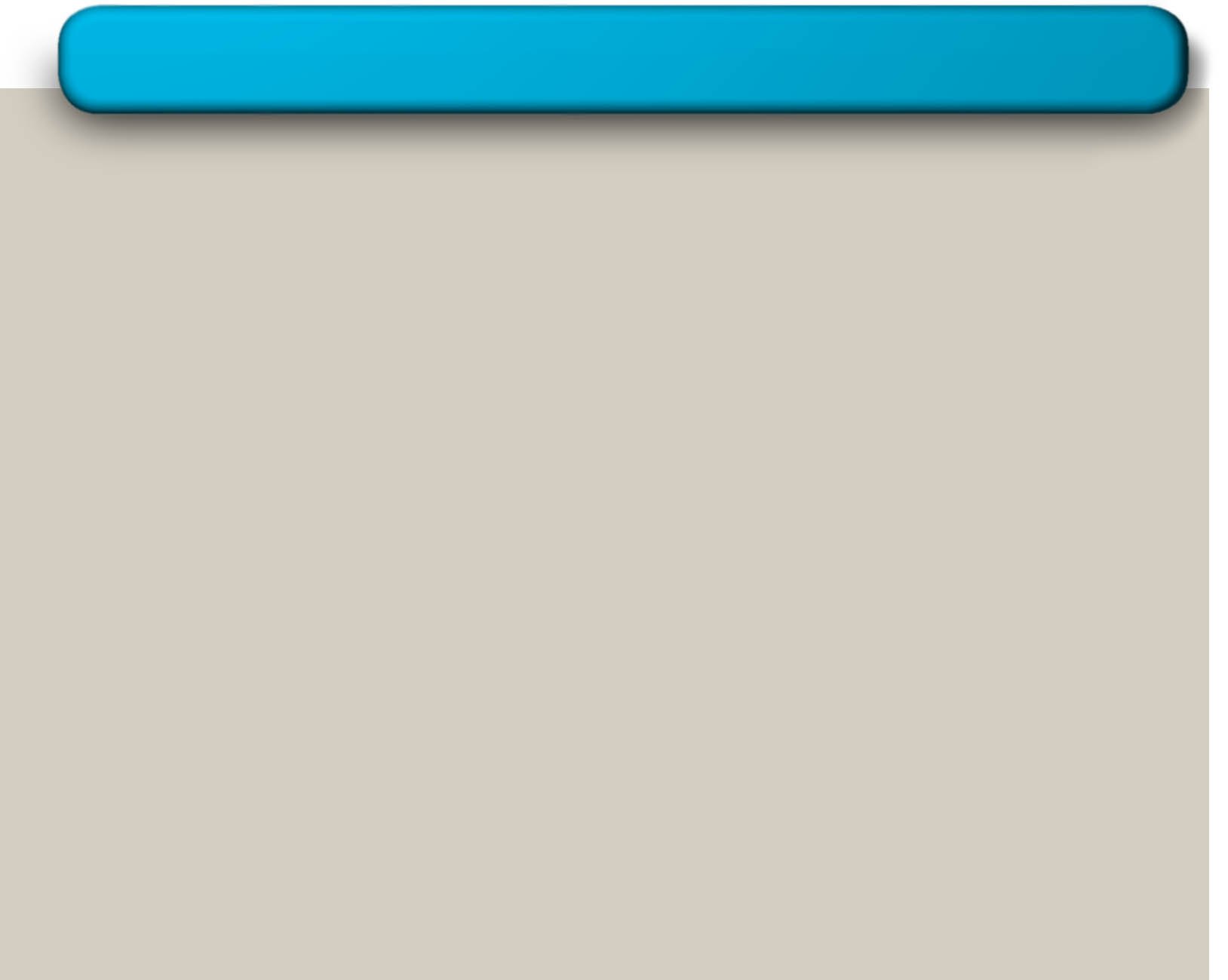 B
Mikil
1. Þegar
verðbólga
seðlabankinn
eykur vöxt
peningamagns
í umferð
2. . . .  en atvinnuleysi
eykst
helzt óbreytt í eðlilegu
A
verðbólga, . . .
Lítil
horfi til lengdar.
verðbólga
Phillips-kúrfan til lengdar
Verðbólga
Phillips-kúrfan
í lengd
Atvinnuleysi
0
Eðlilegt
atvinnuleysi
3. . . . og
1. Aukið framboð
verðbólgan
peninga  eykur
eykst . . .
heildareftirspurn
B
P2
B
svo að  . . .
2. . .  verðlag
hækkar …
A
P
A
AD2
AD
4. . . . en hvorki atvinnuleysi né fram-
leiðsla haggast úr eðlilegu horfi til lengdar.
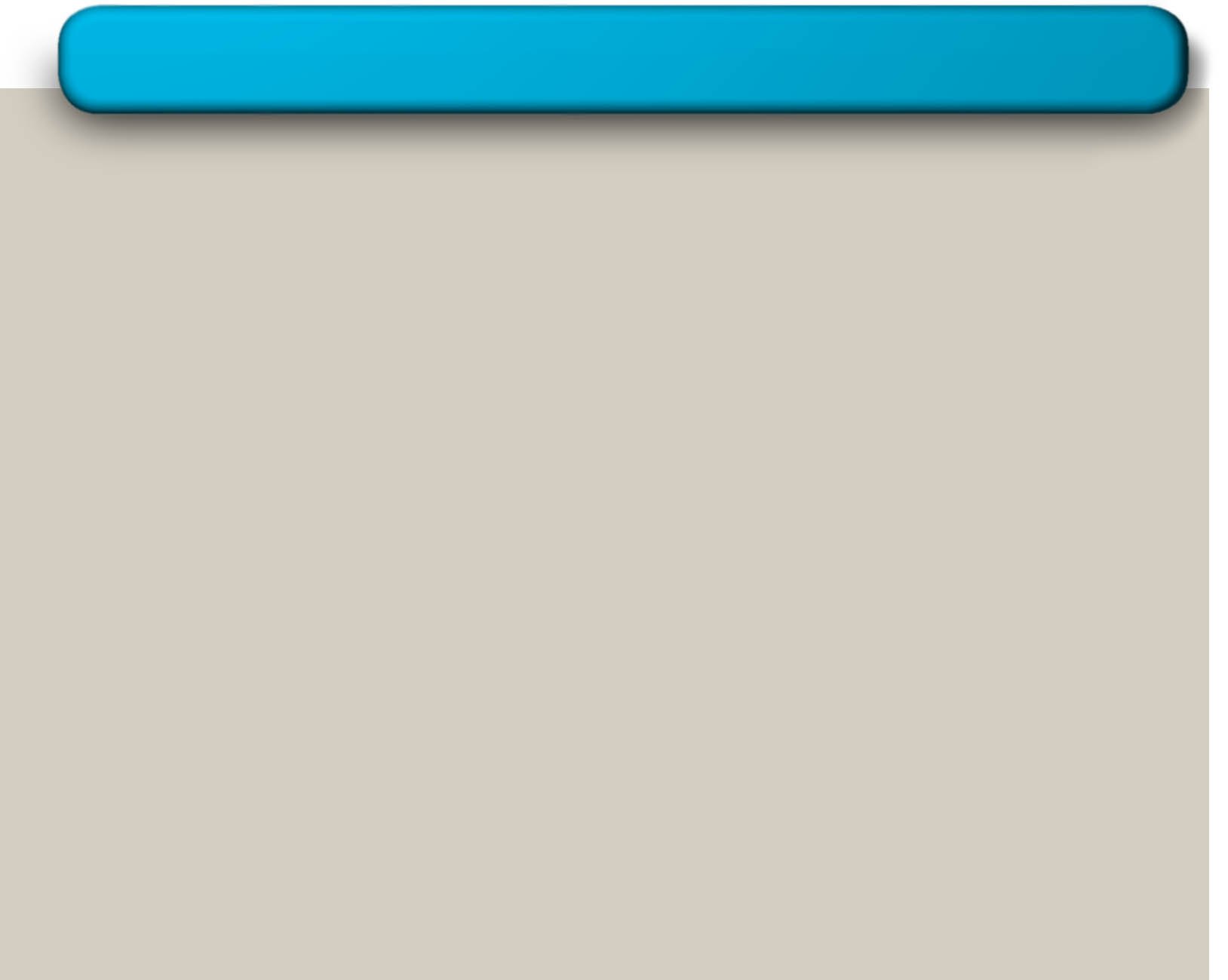 Samband Phillips-kúrfunnar í lengd við heildareftirspurn og heildarframboð
(a) Heildarframboð og heildareftirspurn
(b) Phillips-kúrfan
Verðlag
Verðbólga
Heildarframboð
Phillips-kúrfan í lengd
Í lengd
Landsframleiðsla
Atvinnuleysi
0
Eðlileg
0
Eðlilegt
landsframleiðsla
atvinnuleysi
Hvernig gerist þetta?
Hliðrun Phillips-kúrfunnar í bráð: Verðbólguvændir
Verðbólgu í vændum köllum við þá verðbólgu sem menn eiga í vændum í framtíðinni
Til lengdar hlýtur verðbólga í vændum að lagast að verðbólgunni eins og hún er
Fólk lætur varla blekkjast endalaust
Seðlabankinn getur því aðeins valdið óvæntri verðbólgu skamma hríð í senn 
Þegar fólk á von á verðbólgu er ekki hægt að koma atvinnuleysinu niður fyrir eðlilegt stig nema með því að koma raunverulegri verðbólgu upp fyrir þá verðbólgu sem fólk á í vændum
Atvinnuleysi =
Hliðrun Phillips-kúrfunnar í bráð: Verðbólguvændir
a > 0
Þessi jafna tengir atvinnuleysisstigið u við eðlilegt atvinnuleysi, þ.e. atvinnuleysi við fulla atvinnu uF, verðbólgu í reynd p og verðbólgu í vændum pE:
-
(
)
verðbólga
í vændum
Verðbólga
í reynd
Eðlilegt atvinnuleysi
-  a
Hliðrun Phillips-kúrfunnar í bráð: Verðbólguvændir
Hvað segir jafnan?
u = uF ef p = pE
u < uF ef p > pE
u > uF ef p < pE
Til lengdar hlýtur pE = p, svo að u = uF
Ef p fer upp fyrir pE í bráð fer u niður fyrir uF 
En pE hlýtur að elta p til lengdar og u fer þá aftur upp í uF 
Hækkun pE hliðrar Phillips-kúrfunni til hægri
Ræðar eða raunhæfar vændir
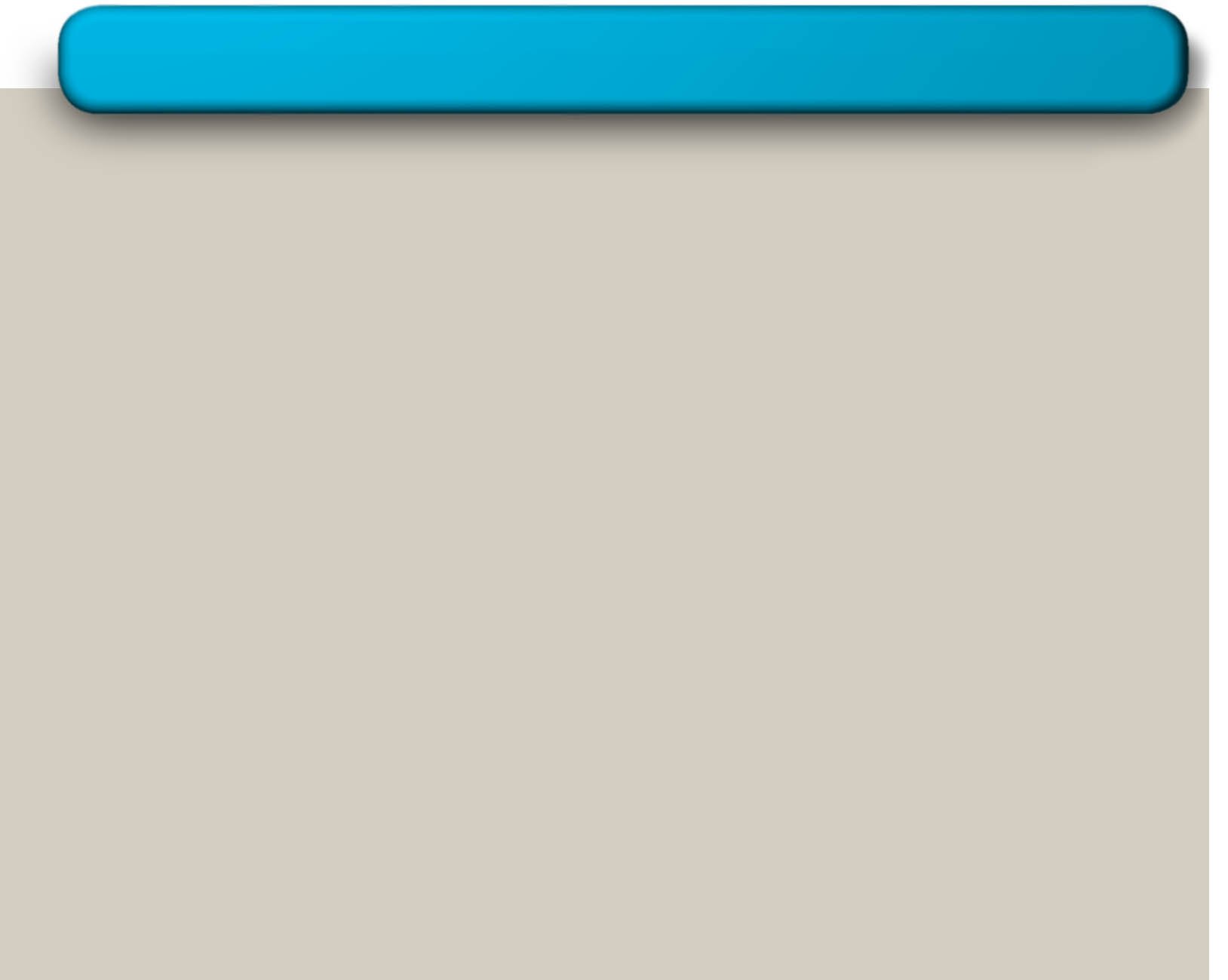 2. . . . en verðbólga í vændum eltir verðbólgu í raun
til lengdar svo að Phillips-kúrfan í bráð hliðrast
til hægri upp eftir langtímakúrfunni úr B í C.
C
B
Phillips-kúrfan í bráð
með mikla verðbólgu
Í vændum
A
Phillips-kúrfan í bráð
1. Aukning heildareftirspurnar
með litla verðbólgu
færir hagkerfið upp eftir Phillips-
í vændum
kúrfunni í bráð úr A í B, . . .
Verðbólga í vændum hliðrar Phillips-kúrfunni í bráð
Verðbólga
Phillips-kúrfan
til lengdar
Atvinnuleysi
0
Eðlilegt
atvinnuleysi
Kenningin um eðlilegt atvinnuleysi
Kenningin um að atvinnuleysi leiti að lokum sjálfkrafa í eðlilegt horf óháð verðbólgunni er kölluð kenningin um eðlilegt atvinnuleysi (e. natural-rate hypothesis)
 Einnig kallað náttúrlegt atvinnuleysi
Kenningin virðist eiga við rök að styðjast af reynslunni að dæma
Því gætir yfirleitt engrar tilhneigingar í Bandaríkjunum eða Evrópu til meira eða minna atvinnuleysis með tímanum að óbreyttu ástandi á vinnumarkaði
 Engin leitni í atvinnuleysi, hvorki upp á við né niður á við
Atvinnuleysi í nokkrum Evrópulöndum 1969-2019
Höfum séð þetta áður
Ísland 2020: 7,8%
(spá OECD)
Spánn
Írland
Frakkland
Kenningin um eðlilegt atvinnuleysi
Phillips-kúrfan fannst fyrst á Bretlandi í hagtölum sem náðu 100 ár aftur í tímann
Hún var stöðug að sjá þar og í Bandaríkjunum 1960-1970
Hún tók að riða til falls í báðum löndum og annars staðar 1970-1980
Árin 1970-1990 fór vaxandi atvinnuleysi saman við aukna verðbólgu víða um heim
Var Phillips-kúrfan dauð?
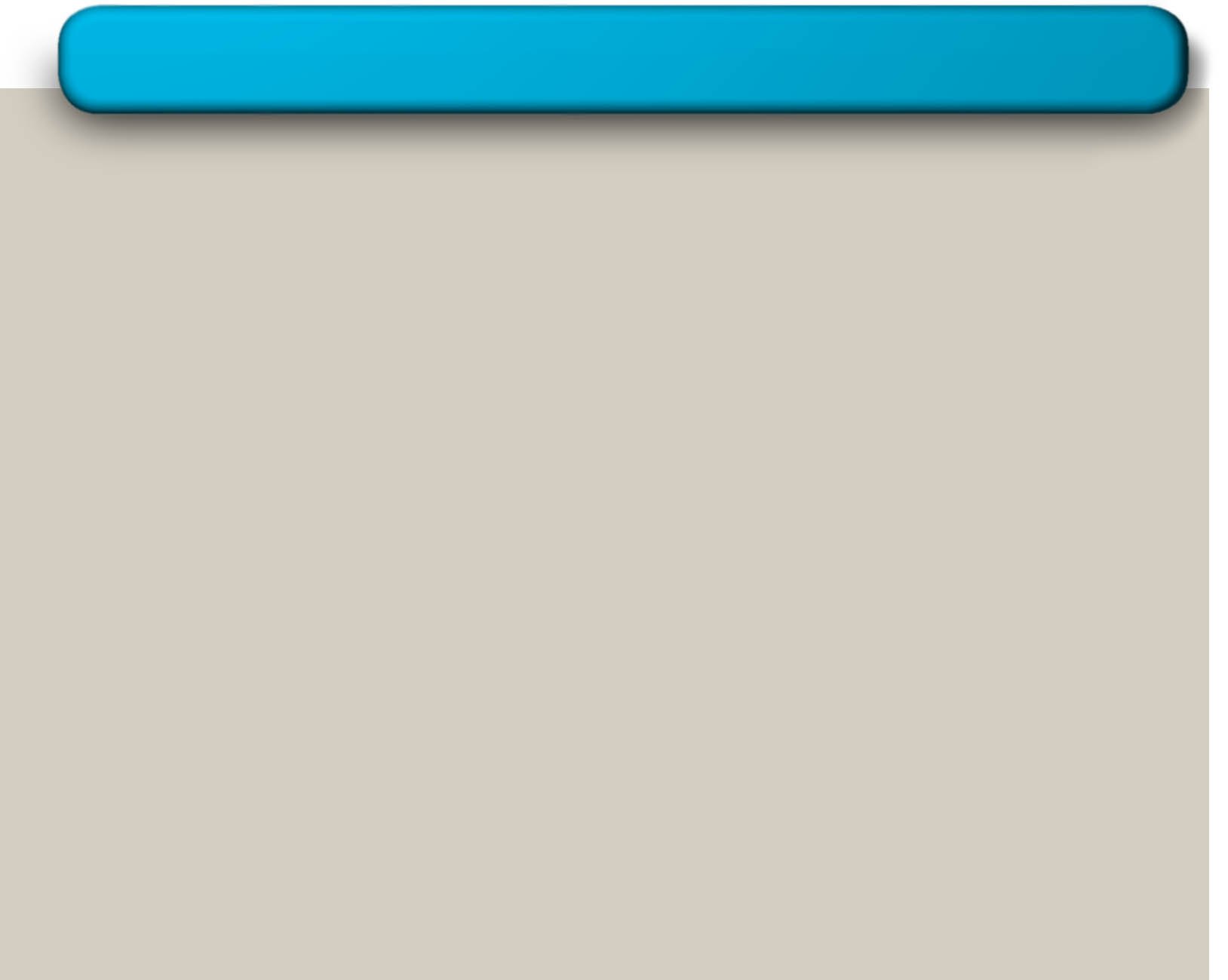 1968
1966
1967
1962
1965
1961
1964
1963
Bandaríkin: Phillips-kúrfan 1960-1970
Verðbólga
(% á ári)
10
Niðurhallandi samband
8
6
4
2
0
1
2
3
4
5
6
7
8
9
10
Atvinnuleysi (%)
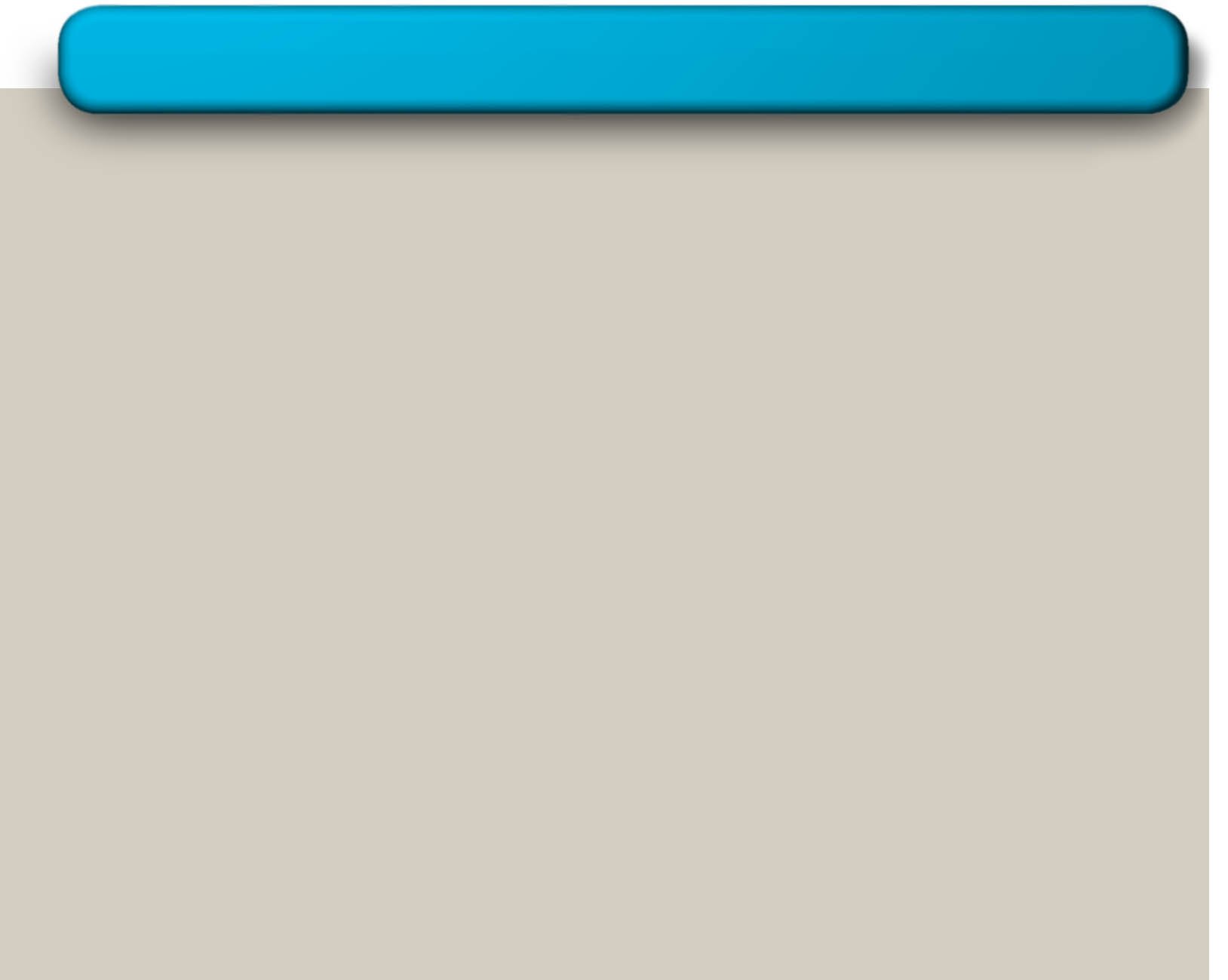 1973
1971
1969
1970
1968
1972
1966
1967
1962
1965
1961
1964
1963
Þegar Phillips-kúrfan hvarf – eða hvarf hún?
Verðbólga
(% á ári)
10
Niðurhallandi samband?
Eða færðist kúrfan út?
8
6
4
2
0
1
2
3
4
5
6
7
8
9
10
Atvinnuleysi (%)
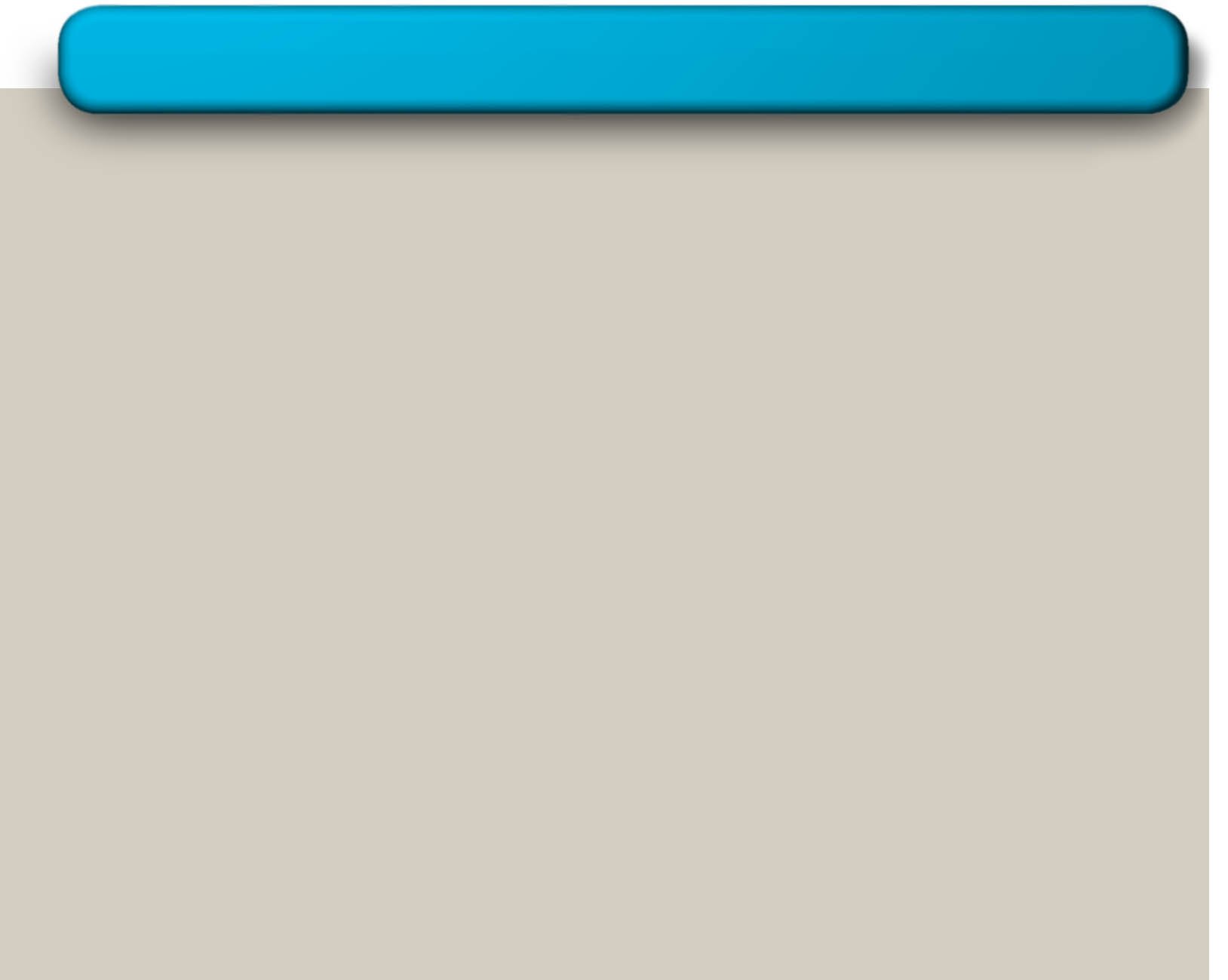 Ísland: Verðbólga og atvinnuleysi 1957-2017 (% á ári)
Neyzluverðsvísitala, hækkun á ári í %
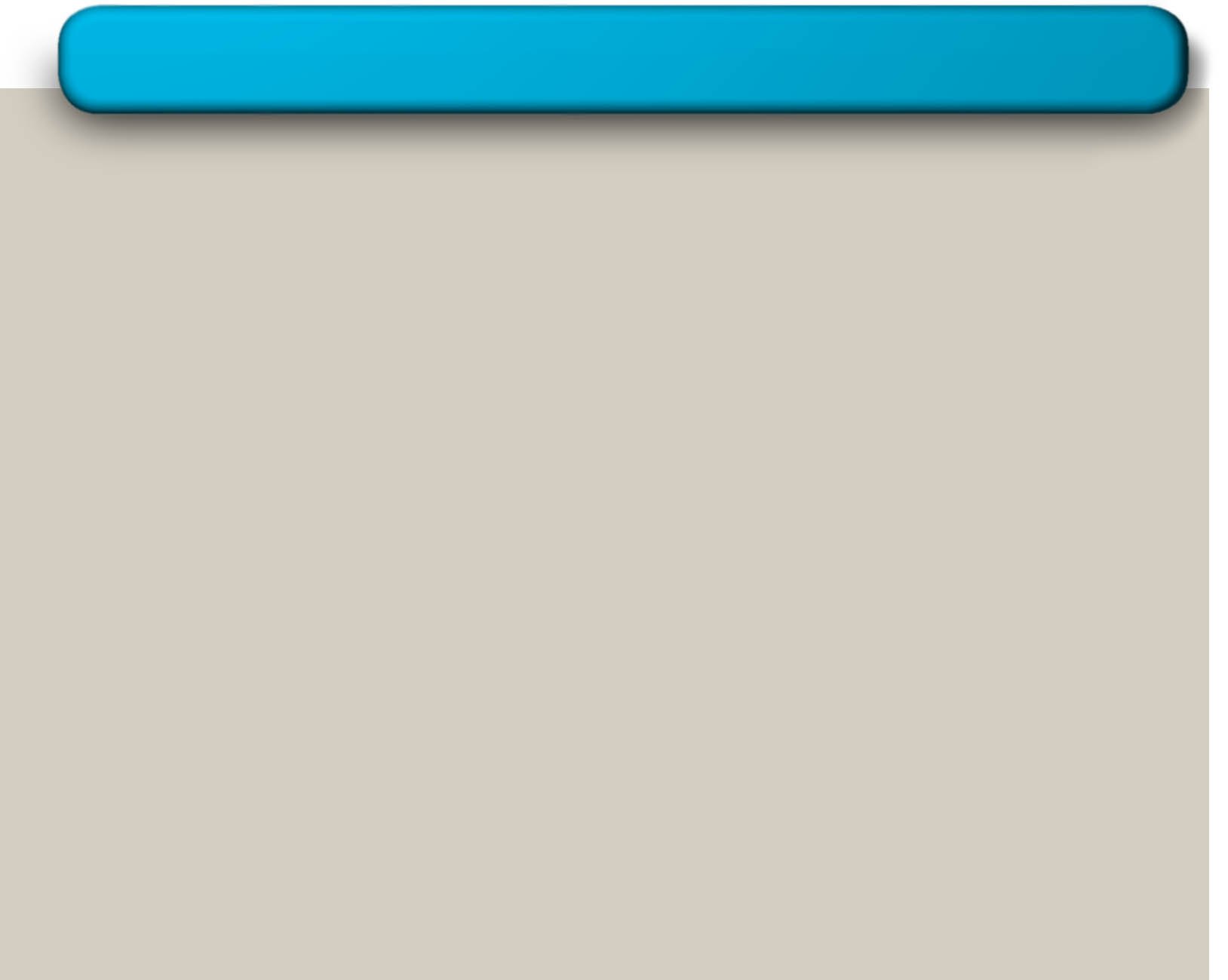 Ísland: Phillips-kúrfan 1957-2017
Niðurhallandi samband, bogið, ekki línulegt
Verðbólga (% á ári, neyzluverðsvísitala)
Atvinnuleysi (% af mannafla)
Íslenzka Phillips-kúrfan 1957-2017: Hvað gerðist?
Á verðbólguárunum fram til 1990 var atvinnuleysið hér óeðlilega lítið, undir 2%, vegna mikillar spennu á vinnumarkaði  
Þegar verðbólgan hjaðnaði jókst atvinnuleysi upp fyrir 5% um tíma (1993-1994)
Þegar frá leið minnkaði atvinnuleysið aftur niður í 3% (2002); var 1,6% 2008 og 4,1% 2020 (september)
Hversu mikið er eðlilegt atvinnuleysi á Íslandi?
2%? 3%? 4%? 5%? Það er ekki vitað með vissu
Hvað gerist næst?
Fólk færist milli starfa og atvinnuvega
Lágt – eða réttar sagt rétt – gengi krónunnar skapar ný tækifæri í útflutningi og samkeppni við innflutning
Atvinnuleysi á Íslandi 2018-2020 (%)
* Meðaltal janúar-september
Heimild: Hagstofa Íslands.
Spá OECD fyrir 2020: 7,8%
Spá AGS:
Hliðrun Phillips-kúrfunnar í bráð: Verðbólguvændir, aftur
Sagan sýnir að Phillips-kúrfan í bráð hliðrast til þegar verðbólguvændir breytast
Sáum þetta áðan:




Meiri verðbólga í vændum kallar á meira atvinnuleysi svo að Phillips-kúrfan hliðrast upp á við og til hægri
Hliðrun Phillips-kúrfunnar í bráð: Framboðsskellir
Phillips-kúrfan í bráð hliðrast einnig til við ýmsa skelli á framboðshlið hagkerfisins  
Bakslag á framboðshlið hagkerfisins – þ.e. samdráttur heildarframboðs, t.d. vegna olíuverðshækkunar að utan – getur aukið atvinnuleysi við gefinni verðbólgu, þ.e. hliðrað Phillips-kúrfunni til upp og hægri
Framboðsskellir af þessu tagi torvelda hagstjórn
Hliðrun Phillips-kúrfunnar í bráð: Framboðsskellir
Framboðsskellir breyta kostnaði fyrirtækja og þá um leið verðinu sem þau taka fyrir vöru sína og þjónustu 
Framboðsskellir hliðra því heildar-framboðskúrfu hagkerfisins …
. . . og þá um leið Phillips-kúrfunni
Skoðum málið
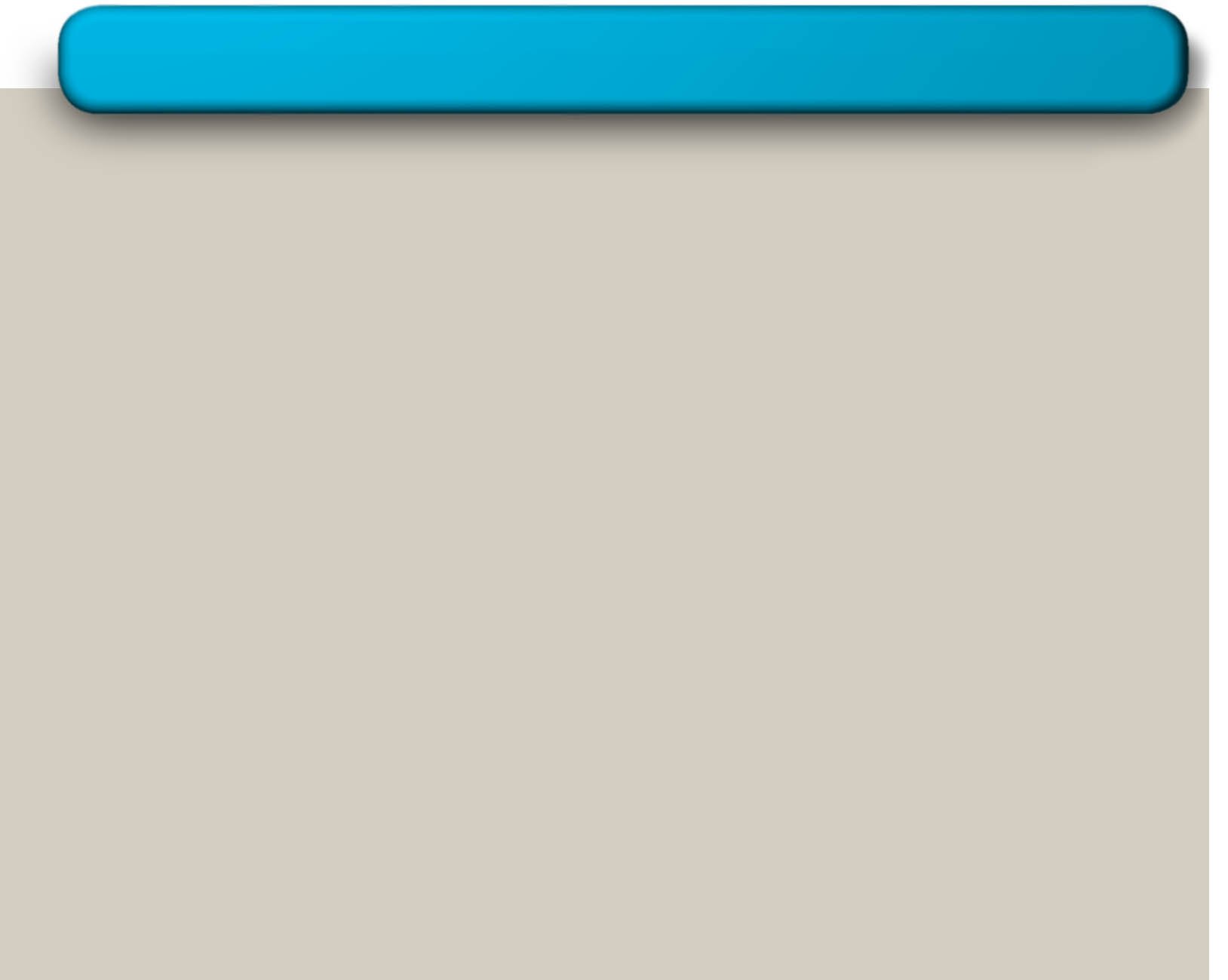 4. . . . og hagstjórnendur
AS2
eiga lakari kosta völ
um verðbólgu og
atvinnuleysi
B
P2
B
1. Bakslag á
3. . . . svo
framboðshlið
verðlag
A
A
hagkerfisins . . .
P
hækkar …
PC2
Y2
Y
2. . . . dregur úr framleiðslu, . . .
Bakslag frá framboðshlið
(a) Heildarframboð og heildareftirspurn
(b) Phillips-kúrfan
Verðlag
Verðbólga
Heildar-
framboð,
AS
Heildar-
Phillips-kúrfan,
P
C
eftirspurn
Landsframleiðsla
Atvinnuleysi
0
0
Hliðrun Phillips-kúrfunnar í bráð: Framboðsskellir
Eftir 1970 stóðu hagstjórnendur frammi fyrir tveim kostum þegar OPEC dró úr framleiðslu olíu og hækkaði með því móti olíuverðið
Vinna gegn atvinnuleysi með því að þenja út eftirspurn og umbera aukna verðbólgu 
Vinna gegn verðbólgu með því að draga saman eftirspurn og umbera aukið atvinnuleysi
1981
1975
1980
1974
1979
1978
1977
1976
1973
1972
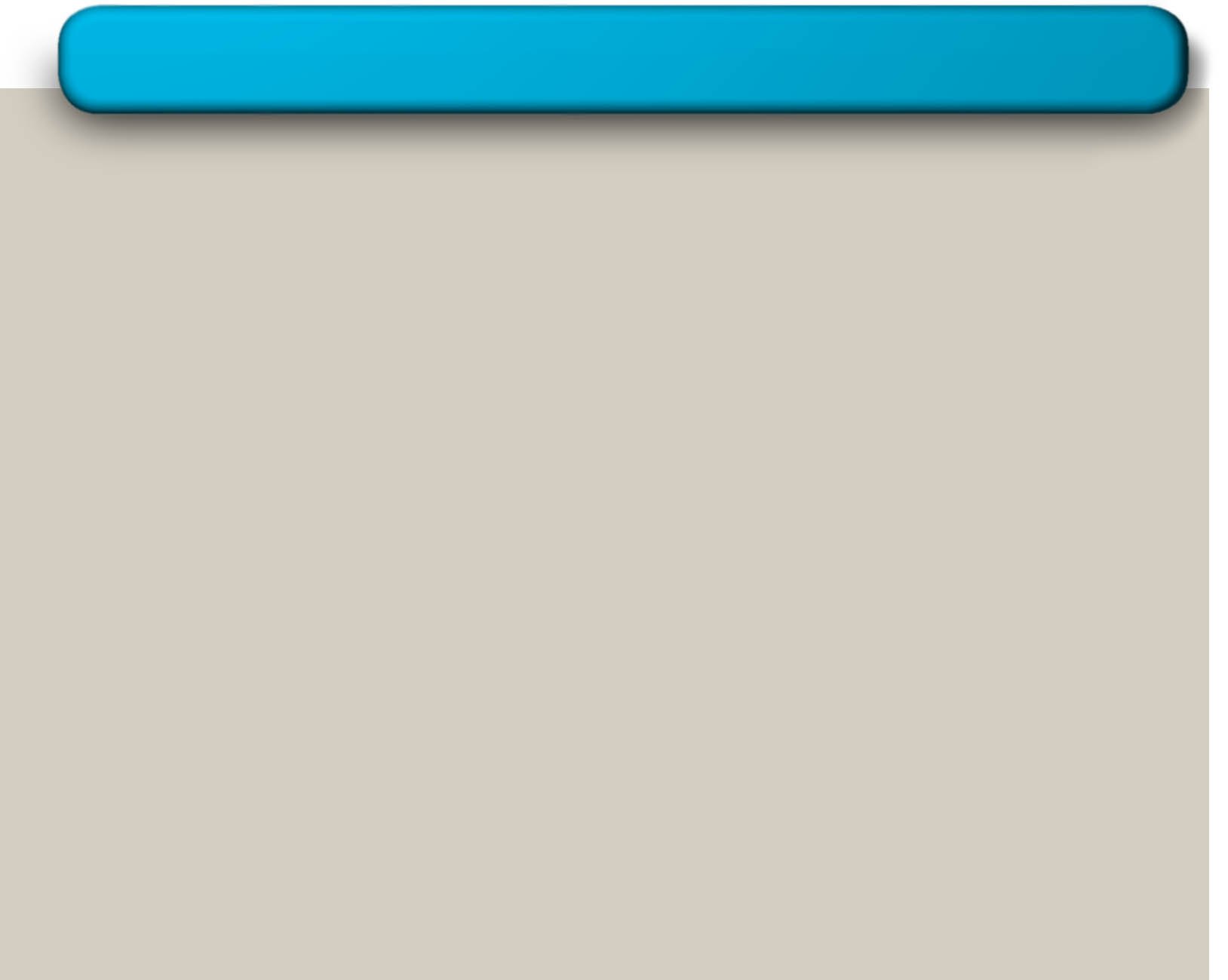 Bandaríkin: Framboðsskellir 1970-1980
Verðbólga
(% á ári)
10
8
6
4
2
0
1
2
3
4
5
6
7
8
9
10
Atvinnuleysi (%)
Hvað kostar að draga úr verðbólgu?
Til að draga úr verðbólgu þarf seðlabankinn að gæta aðhalds í peningamálum 
Þegar seðlabankinn hægir á vexti peningamagns í umferð eða hækkar stýrivexti dregur hann úr heildareftirspurn
Samdráttur peningamagns eða vaxtahækkun dregur úr framleiðslu á vörum og þjónustu
Minni framleiðsla kallar á meira atvinnuleysi skv. lögmáli Okuns
Aðhald í ríkisfjármálum hefur svipuð áhrif
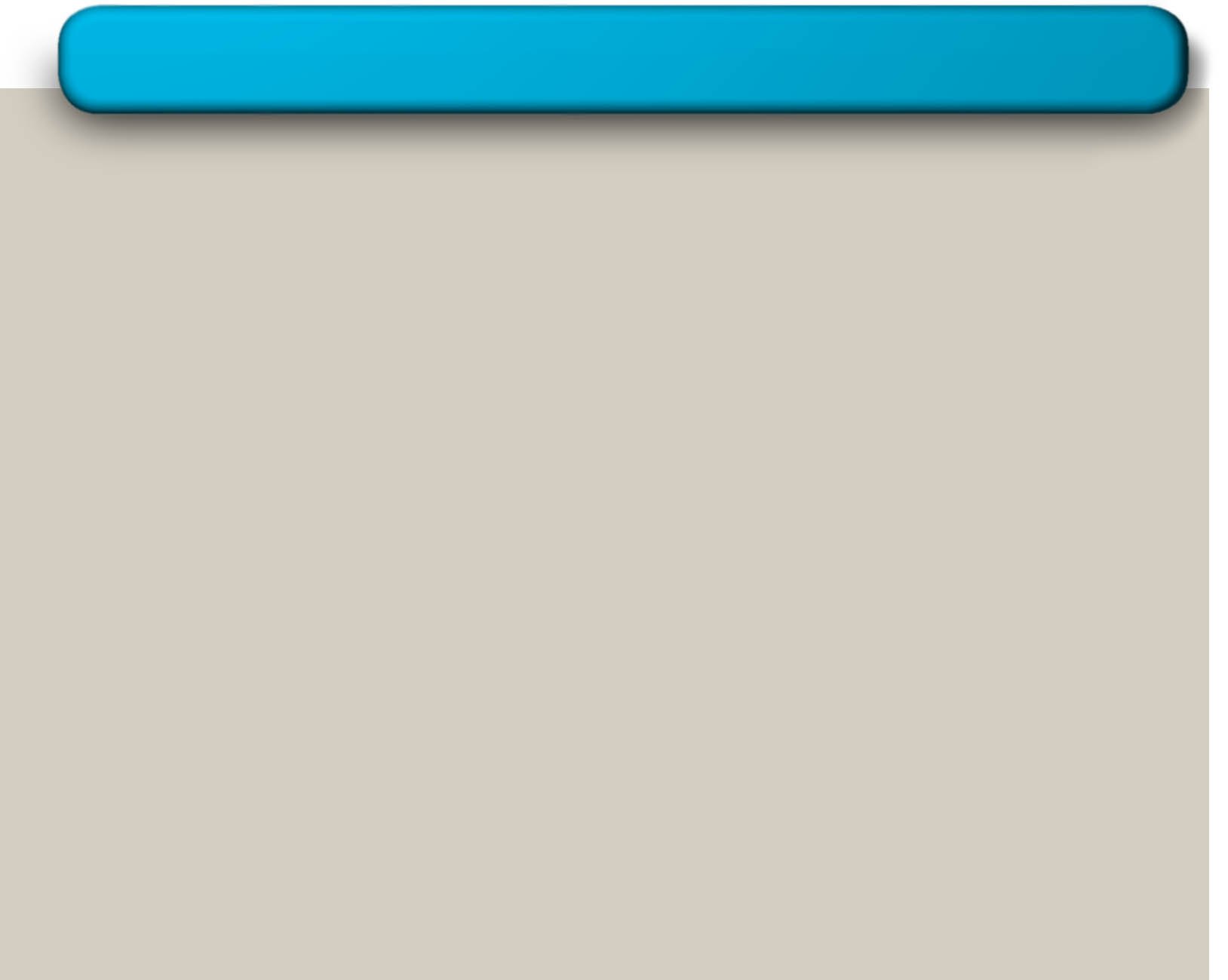 1. Aðhald í peningamálum færir
hagkerfið niður eftir Phillips-
kúrfunni í bráð úr A í B, . . .
A
Phillips-kúrfan í bráð
með mikla verðbólgu
í vændum
C
B
Phillips-kúrfan í bráð
með litla verðbólgu
í vændum
2. . . . en verðbólga í vændum eltir verðbólgu í raun
til lengdar svo Phillips-kúrfan í bráð hliðrast
til vinstri niður eftir langtímakúrfunni úr B í C.
Aðhald í peningamálum í bráð og lengd
Verðbólga
Phillips-kúrfan
til lengdar
Atvinnuleysi
0
Eðlilegt
atvinnuleysi
Hvað kostar að draga úr verðbólgu?
Til að draga úr verðbólgu þarf seðlabankinn að leggja aukið atvinnuleysi á efnahagslífið og þá um leið samdrátt í framleiðslu og tekjum
Þegar seðlabankinn ræðst gegn verðbólgu, færir hagkerfið sig niður eftir Phillips-kúrfunni í bráð
Verðbólgan minnkar á kostnað aukins atvinnuleysis í bráð
Taylor-reglan lýsir hversu mikla hækkun stýrivaxta þarf til að ná settu verðbólgumarki
Hvað kostar að draga úr verðbólgu?
Fórnarhlutfallið er mælt sem samdráttur landsframleiðslu í prósentum talið sem tapast við að draga úr verðbólgu um eitt prósentustig  
Fórnarhlutfallið í Bandaríkjunum er talið vera í kringum fimm skv. kennslubókinni
Til að draga úr verðbólgu úr 10% 1979-1981 í 4% hefði útheimt 30% samdrátt landsframleiðslu! – af  því að fimm sinnum sex eru þrjátíu
Heldur virðist það nú há tala!
Í nýrri útgáfu kennslubókarinnar (2020) hefur matið á fórnarhlutfallinu verið lækkað út fimm niður í þrjá til fimm 
Ræðar vændir: Er hægt að útrýma verðbólgu án þess að það kosti neitt?
Kenningin um ræðar vændir segir að fólk noti á hagkvæmasta hátt allar tiltækar upplýsingar til að spá fyrir um framtíðina, einnig upplýsingar um hagstjórnarstefnu stjórnvalda
Sé svo, þá er verðbólga í vændum alltaf – og ekki bara í bráð! – jöfn verðbólgu í reynd: 				pE = p
Og þá er atvinnuleysið ævinlega – og ekki bara í bráð! – í eðlilegu horfi: u = uF
Hver trúir því?!
Atvinnuleysi á Spáni var 26% 2013, fór niður í 14% 2019 og er nú 17%. Eðlilegt? Nei.
Ræðar vændir: Er hægt að útrýma verðbólgu án þess að það kosti neitt?
Verðbólga í vændum skýrir hvers vegna Phillips-kúrfan hallar niður í bráð og er lóðrétt til lengdar
Hversu hratt neikvæða sambandið milli verðbólgu og atvinnuleysis ,,hverfur” – þ.e. flyzt úr bráð í lengd – ræðst af því hversu hratt verðbólga í vændum lagast að verðbólgu í raun 
Skv. kenningunni um ræðar vændir er fórnarhlutfallið lægra en menn hafa haldið
Þegar verðbólgan var keyrð niður
Árin 1970-1980 var verðbólga ein helzta meinsemdin í bandarísku efnahagslífi 
Seðlabankinn keyrði verðbólguna niður (úr 10% í 4%) á kostnað aukins atvinnuleysis (um 10% 1983)
Voru það góð skipti?
Skoðum ferilinn
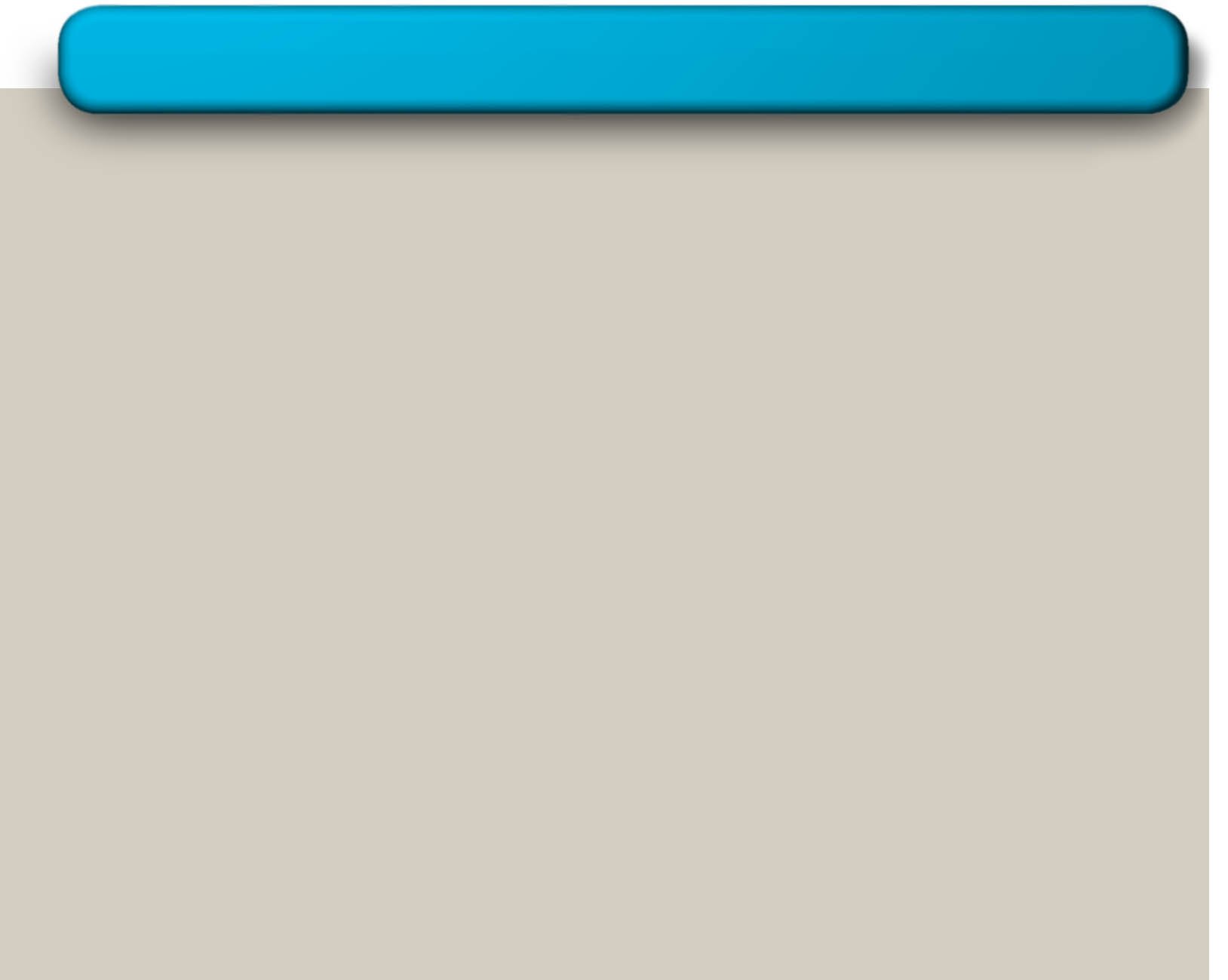 1981
1980
A
1979
1982
1984
B
1983
1987
1985
C
1986
Þegar verðbólgan var keyrð niður 1979-1987
Verðbólga
(% á ári)
10
8
6
4
2
0
1
2
3
4
5
6
7
8
9
10
Atvinnuleysi (%)
Hvað gerðist næst?
Eftir þetta dundi hagstæður framboðsskellur á bandaríska hagkerfinu, og öðrum
1986 ákvað OPEC (samtök ellefu olíuútflutningsríkja) að hætta við að halda aftur af olíuframleiðslu og leyfa olíuverði að lækka á heimsmarkaði
Þetta leiddi til minni verðbólgu og minna atvinnuleysis ...
... og létti seðlabönkum lífið
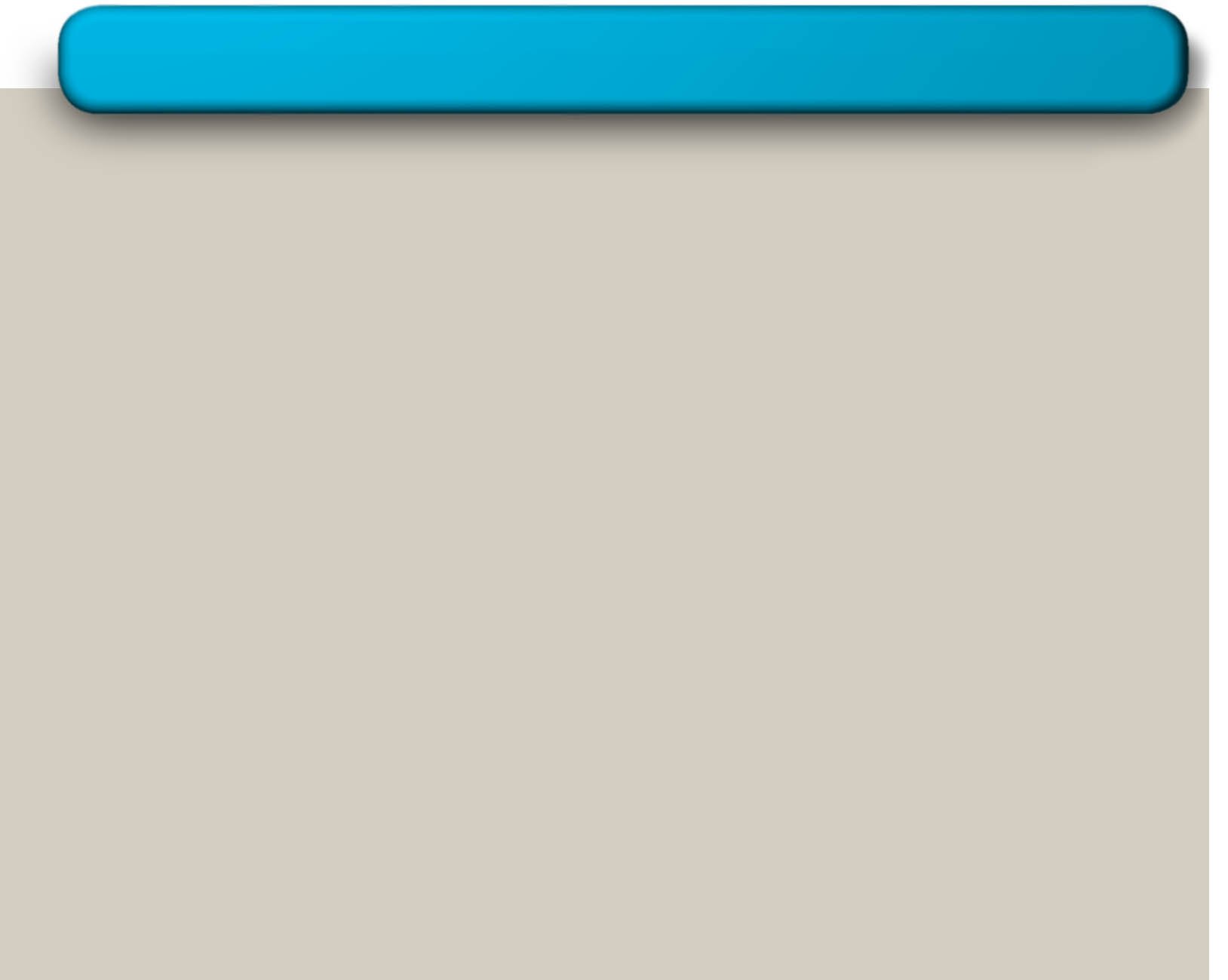 1990
1991
1989
1984
1988
1985
1987
2001
1995
1992
2000
1986
1997
1994
1993
1999
2002
1998
1996
Bandaríkin: Verðbólga og atvinnuleysi 1984-2002
Verðbólga
(% á ári)
10
8
6
4
2
0
1
2
3
4
5
6
7
8
9
10
Atvinnuleysi (%)
Árin frá 1990
Sveiflur í verðbólgu og atvinnuleysi hafa verið tiltölulega litlar undangengin ár þar eð seðlabankinn bandaríski hefur haft hemil á þeim með sínum aðferðum, einkum vöxtum
Verðbólga um heiminn hefur farið minnkandi þar eð menn hafa m.a. gert sér grein fyrir skaðlegum áhrifum hennar á hagvöxt til langs tíma litið
Hagstjórn hefur tekið framförum um allan heim síðan 1990
Einnig hér heima – þrátt fyrir hrun og aðra vitleysu
Nýtt bakslag í Bandaríkjunum eftir 2016 (tollar o.fl.)
Árin frá 1990
Hér voru mikil umsvif fram að covid19-faraldrinum, en tiltölulega lítil verðbólga miðað við fyrri tíð, en hún fer þó vaxandi
Gengi krónunnar hefur fallið um 17% frá áramótum
Hvers vegna minni verðbólga?
Innflutningur vinnuafls hefur aukizt til muna
Hann tryggir meiri sveigjanleika á vinnumarkaði ...
... og hliðrar Phillips-kúrfunnni til vinstri og heldur þannig aftur af verðbólgu
Góðar fréttir! – svo langt sem þær ná
Horfur næstu ára
Minnkandi umsvif í efnahagslífinu, blikur á lofti
Spurðum í fyrra: 
Mun ferðamönnum fækka? Hratt eða hægt? 
Mun gengi krónunnar falla meira en orðið er?
Faraldurinn hefur svarað báðum spurningum
Munu kjarasamningar leiða til aukinnar verðbólgu eða atvinnuleysis?
Tekjuskiptingin skiptir máli: Launakapphlaup
Launþegar heimta sömu hækkun og forstjórar hafa fengið og keppa innbyrðis
Innflutningur vinnuafls getur snúizt við
Atvinnuleysi eykst þá minna en ella
Yfirlit
Phillips-kúrfan lýsir neikvæðu sambandi milli atvinnuleysis og verðbólgu til skamms tíma 
Með því að þenja heildareftirspurn geta stjórnvöld fært hagkerfið upp eftir Phillips-kúrfunni að meiri verðbólgu og minna atvinnuleysi
Með því að draga úr heildareftirspurn geta stjórnvöld fært hagkerfið niður eftir Phillips-kúrfunni að minni verðbólgu og meira atvinnuleysi
Yfirlit
Phillips-kúrfan lýsir neikvæðu sambandi milli verðbólgu og atvinnuleysis og stenzt aðeins í bráð en ekki til lengdar
Phillips-kúrfan er lóðrétt til langs tíma litið og sýnir eðlilegt atvinnuleysi til lengdar
Phillips-kúrfan í bráð færist til vegna breyttra verðbólguvænda og vegna framboðsskella
Bakslög á framboðshlið hagkerfisins þrengja kost hagstjórnenda: þeir þurfa þá að una meira atvinnuleysi við gefinni verðbólgu og öfugt
Yfirlit
Þegar seðlabankinn hægir á vexti peningamagns til að draga úr verðbólgu færir hann hagkerfið niður eftir Phillips-kúrfunni í bráð
Af þessu leiðir aukið atvinnuleysi um skeið
Kostnaðurinn sem fylgir því að draga úr verðbólgu, fer eftir því hversu hratt verðbólguvændirnar dvína – þ.e. hversu hratt verðbólga í vændum lagar sig að verðbólgu í raun
Endir